TITULO
Autor:
Filiación:
Objetivos:
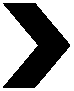 Texto
Texto
Métodos:
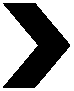 Texto
Figura 2 – Visita 3er mes
Resultados:
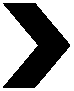 Discusión:
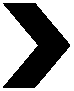 Conclusión:
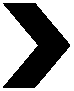 Texto
Texto